Chapter 5 review
Which is an example of natural selection?
People breeding dogs to be tiny





Insects developing resistance to pesticides
Name the process by which individuals that are better adapted to their environment survive and reproduce more successfully than others do
NATURAL SELECTION
Why do insects adapt so quickly to pesticides?
SHORT GENERATION TIME
The process by which populations slowly change over time is called
EVOLUTION
A spider may produce hundreds of eggs, only a few of which may survive. This is an example of
OVERPRODUCTION
What things can limit a population?
STARVATION, 
DISEASE, 
COMPETITION, 
PREDATION
A characteristic that improves an organism’s ability to survive is a(n)
ADAPTATION
The fact that a sexual organism’s offspring are not identical is known as
INHERITED VARIATION
The process consisting of separation, adaptation, and division is
SPECIATION
What does speciation create?
A NEW SPECIES
Sometimes part of a population moves away from the rest. What is this called?
SEPARATION
A group of herbivores are separated from their population. In the new environment, most of the vegetation grows at the top of tall trees. What is a likely physical adaptation that may develop?
LONGER NECKS
What are two signs that different species may have a common ancestor?
SIMILAR CHARACTERISTICS AND SIMILAR DNA
What did Charles Darwin help to explain?
HOW SPECIES CHANGE OVER TIME
What helps a plant or animal survive in its environment?
ADAPTATIONS
What is it called when separated groups of a population can no longer mate with each other?
DIVISION
Over the years, the excessive use of antibiotics has resulted in the development of what scientists call “super bacteria.” These super bacteria are resistant to known antibiotics. This is an example of _____ in action.
NATURAL SELECTION
What is aCHARACTERISTIC PARENT GIVES TO OFFSPRING?
trait
Give an example of an inherited trait
Eye color, hair type, height
Give an example of an acquired trait
Intelligence, scars, athletic skills, pierced ears
In a population of snow shoe hares there are 10 hares that change pure white by November 1st (normal phenotype),  and 3 hares that change by October 15 (extreme phenotype 1), and 3 hares that change white by November 15 (extreme phenotype 2)
Which phenotypes will be selected against (die) if it snows November 15?
white by November 1st=normal phenotype  white by October 15=extreme phenotype 1)white by November 15=extreme phenotype 2)
If it continues to snow early in this region (by Oct 15), how would you expect the hare population to change?
white by November 1st=normal phenotype  white by October 15=extreme phenotype 1)white by November 15=extreme phenotype 2)
What is the selecting agent in this scenario?
PUT IN ORDERA] short dandelion genes get passed on more frequentlyB] long dandelions get chopped down by a mowerC] over time, most of the population of dandelions becomes shortD] short dandelions survive
B, D, A, C
Dog hair can be curly, straight, long or short.  Which trait has the best adaptation if you live in Northern Michigan?
LONG
There are four alleles for moth color-- Black, white, gray, and brown. If the trees are light-colored, which has the adaptation?
WHITE
Which gene in finches has the adaptation if the birds live in an area with many tough hard seeds?A.    long skinny beak gene	B.	strong wings geneC.	bright colorful feather gene	D.	short thick beak gene
D
A gene that gets changed is called
A MUTATION
What are the steps of natural selection?
OVERPRODUCTION, INHERITED VARIATION, SURVIVAL, REPRODUCTION
WHAT ARE THE STEPS OF SPECIATION?
SEPARATION, ADAPTATION, DIVISION
Let’s say a small group of mammals gets separated from the rest of the population.  The new environment they find themselves in is different.  They must now _________
ADAPT IN ORDER TO SURVIVE
The theory of natural selection explains how a population changes in response to its ____________________.
ENVIRONMENT
If natural selection is taking place, a population will tend to be ____________________ to its environment.
WELL ADAPTED
The individuals that are likely to survive and ____________________ are the ones that are the best adapted at the time.
REPRODUCE
Scientists have learned that traits are inherited through the ____________________ of DNA.
GENETIC CODE
After the 1850s, pollution caused tree trunks to become darker. The dark peppered moth could blend in with the dark tree trunks, which kept them from being eaten by predators, and the dark peppered moth population increased. This is an example of ____________________ in action.
NATURAL SELECTION
When humans mate animals so their offspring will inherit desired traits  __________________________.
SELECTIVE BREEDING
Slow changes in animals and plants over time is known as _____________________.
EVOLUTION
A group that can mate and have fertile offspring is a(n) _____________________.
SPECIES
The time between one generation of offspring and the next is _____________________.
GENERATION TIME
STEPS OF NATURAL SELECTION:
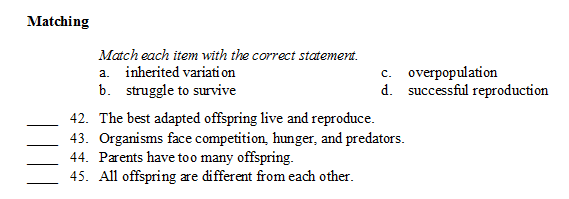 Why do the Galápagos finches have different beaks?
They developed in areas with different food sources
Two animals have mated and produced offspring. Is this enough information to know if the two original animals are the same species? Why or why not?
No, the offspring must also be FERTILE
Imagine that you have two male frogs that appear similar but have very different markings. What could you look at to help you decide if the frogs’ ancestors once belonged to the same species?
Look at the DNA
Bacteria reproduce asexually, usually making clones.  How is it that sometimes there is variation in the offspring?
The DNA gets mutated